1st-2nd Grade Computers
Mrs. Nightingale
Computer Parts
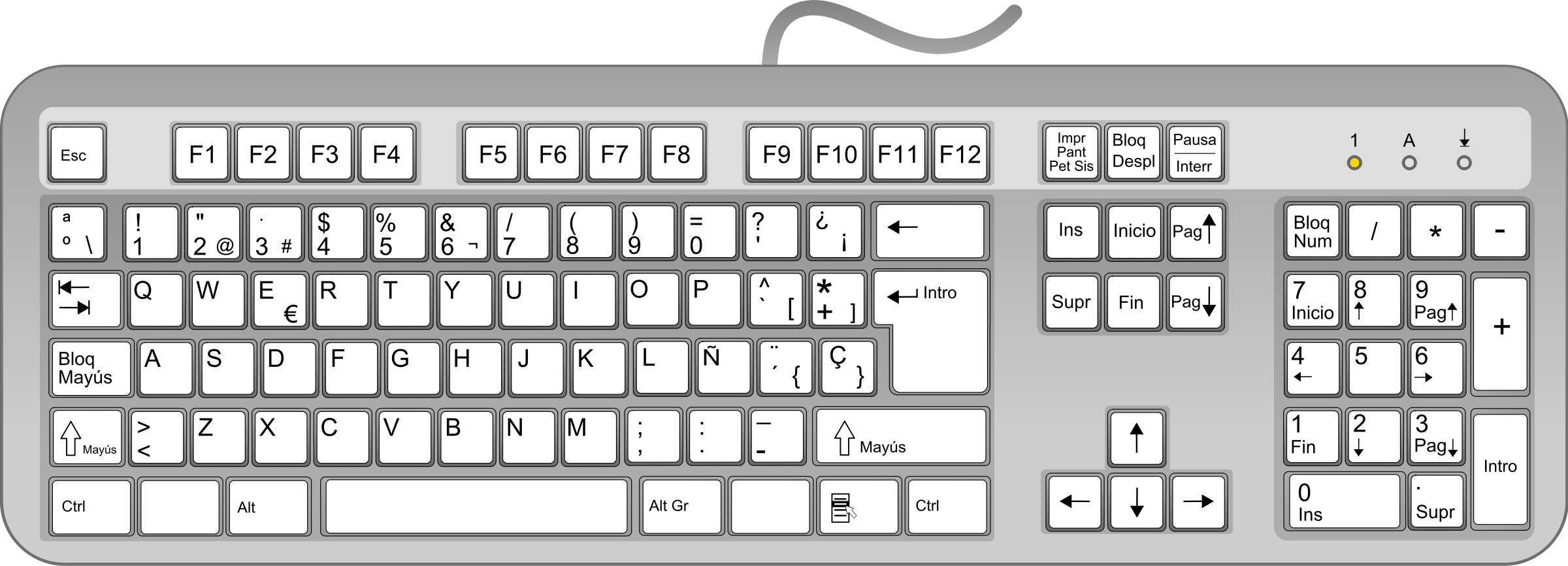 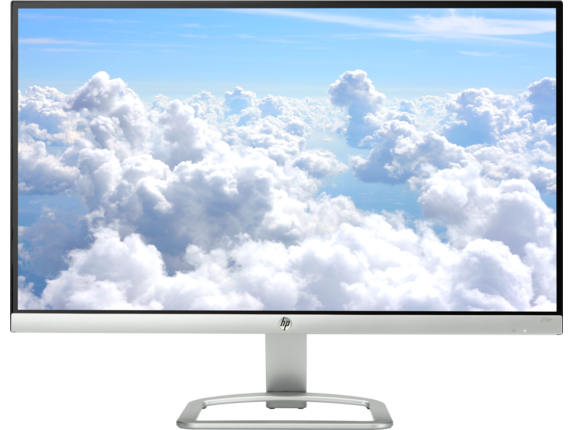 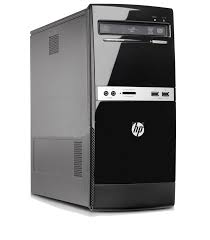 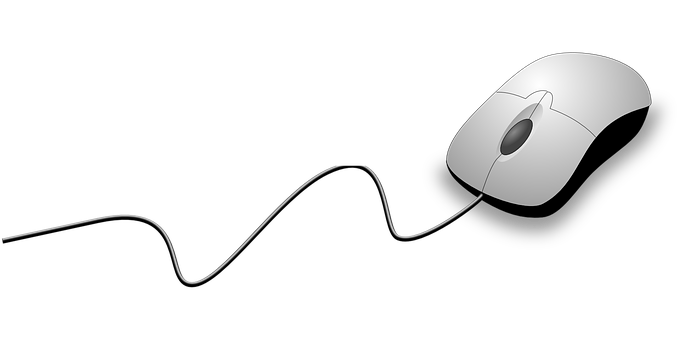 Keyboard
Mouse
Monitor
CPU
Keyboarding
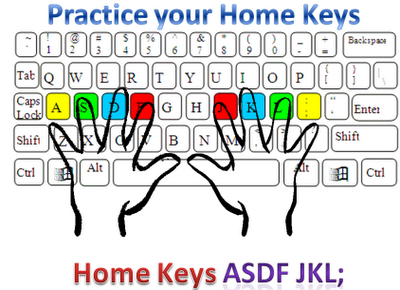 Home Row